INTEGRIDADE  Reabilitação de Dutos, Tanques e Estruturas com Compósitos
AUTORES: 	FABIO CANSANÇÃO
			NEY ROHEM
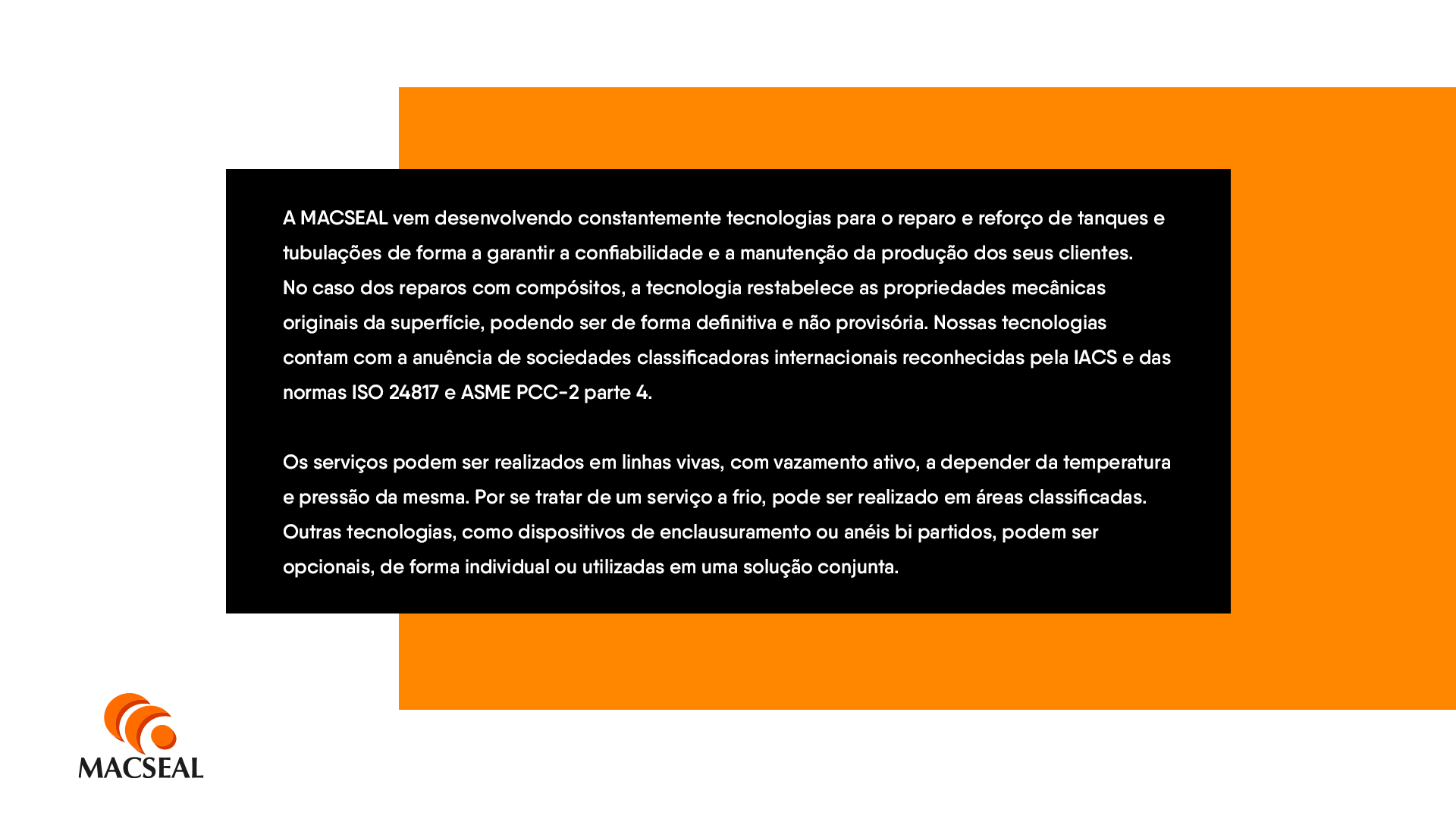 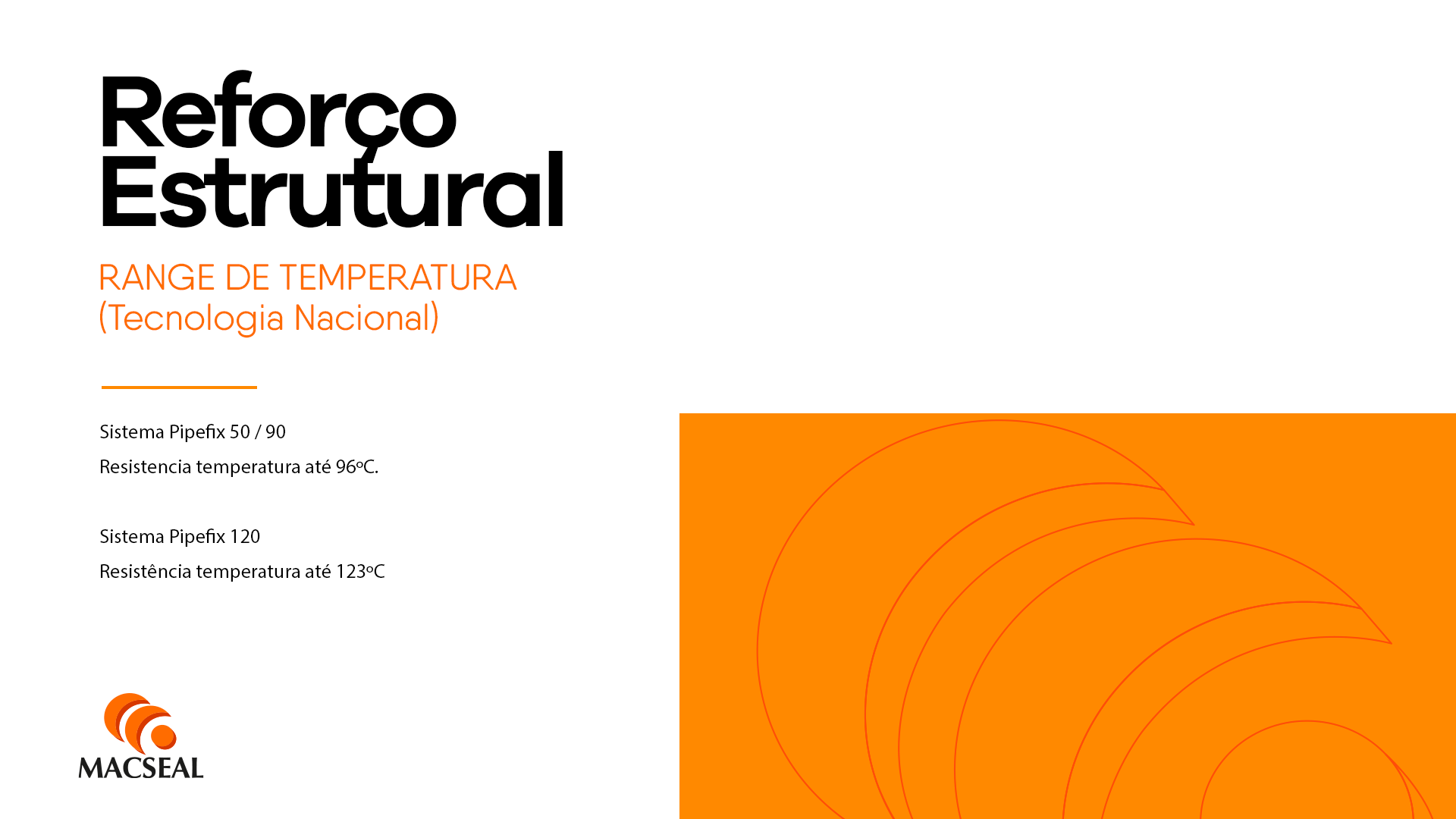 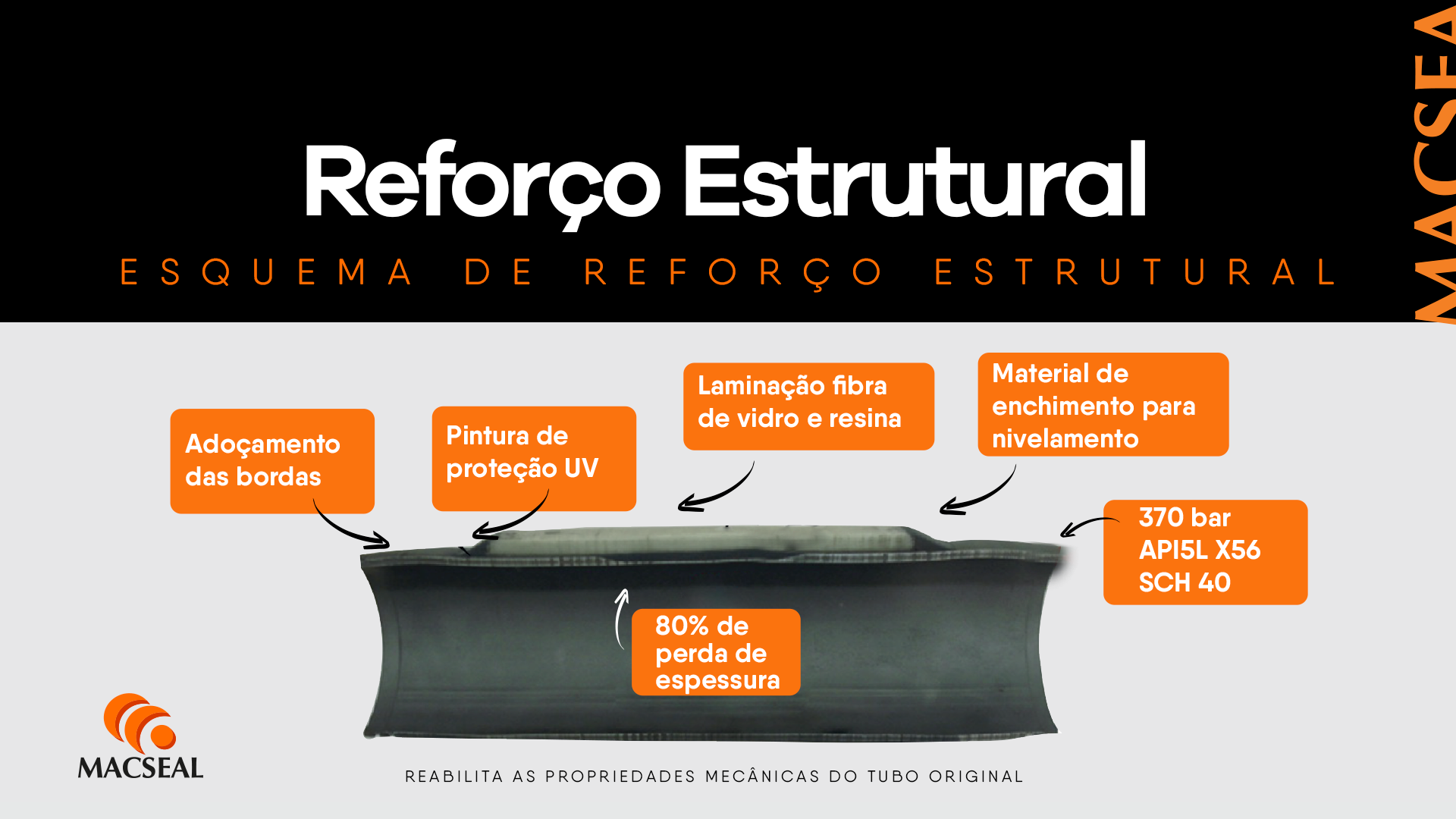 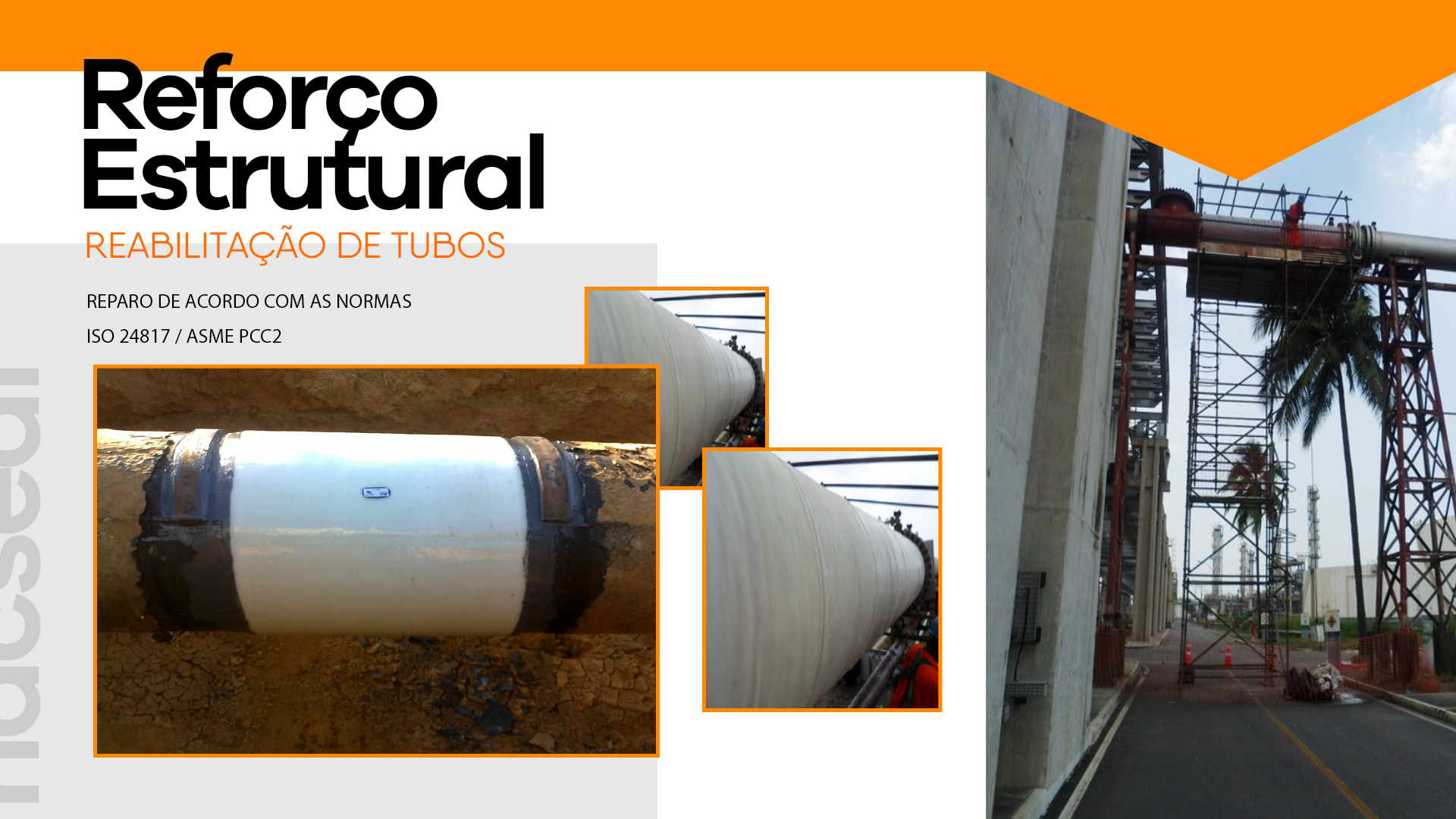 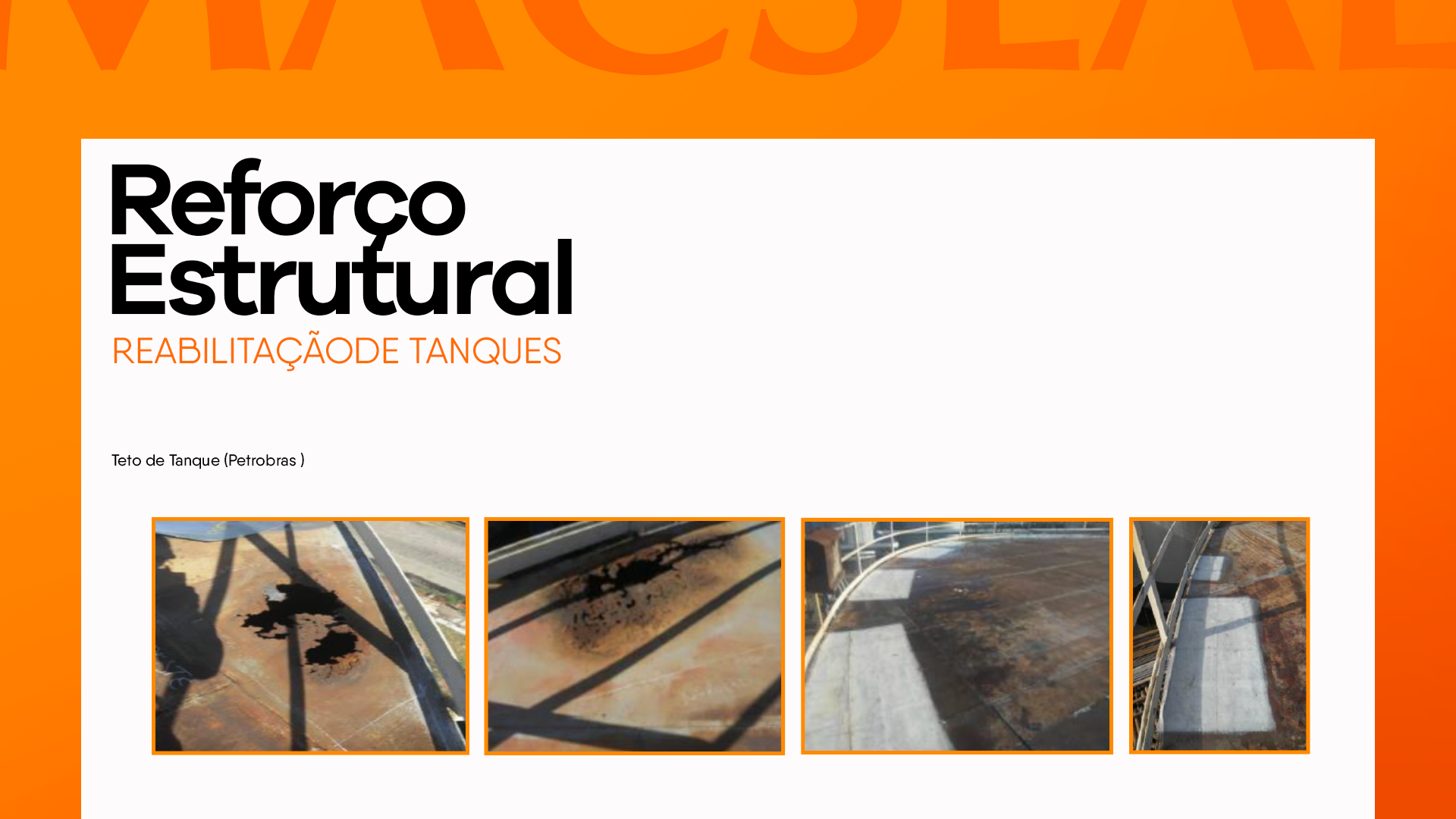 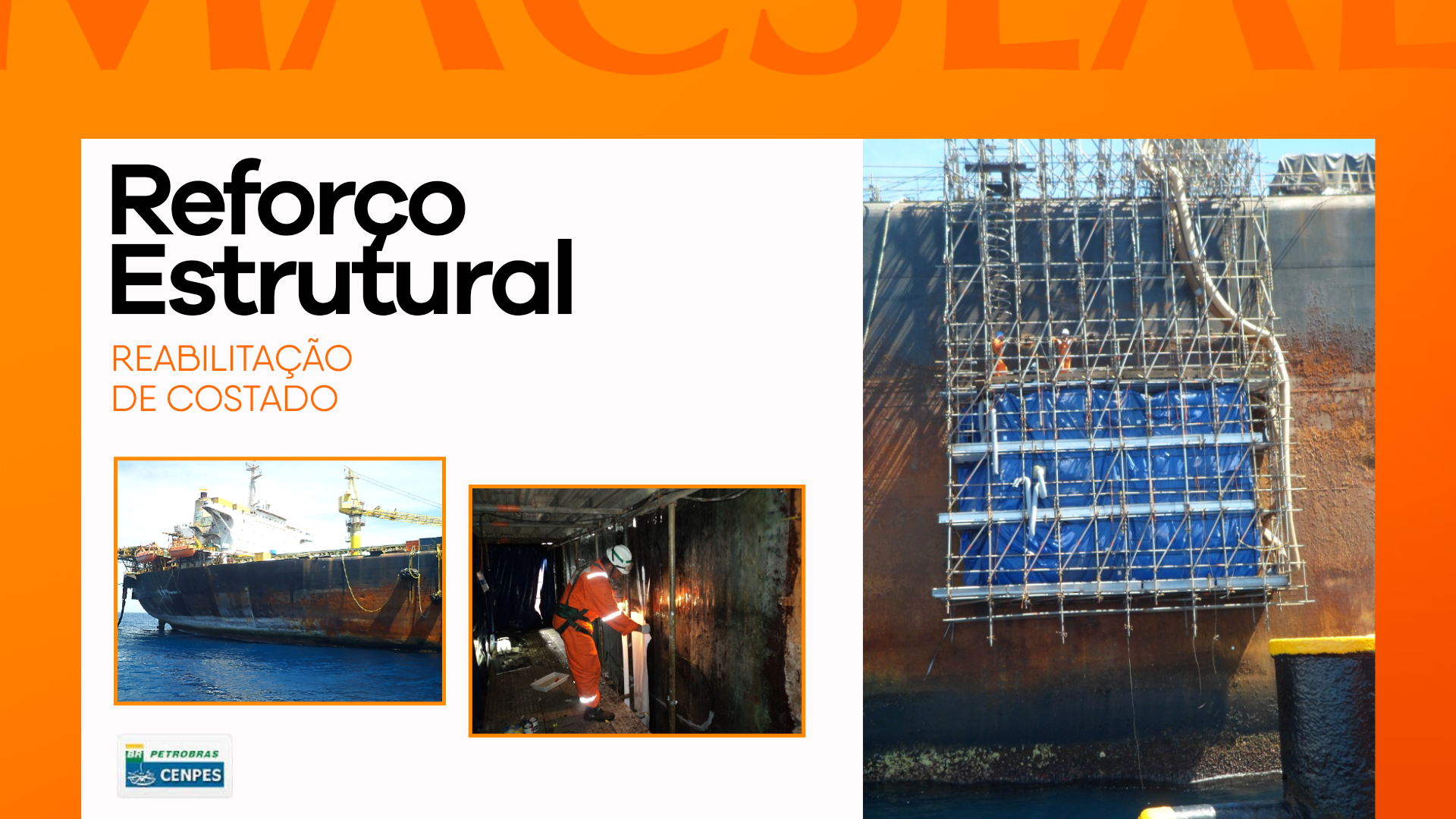 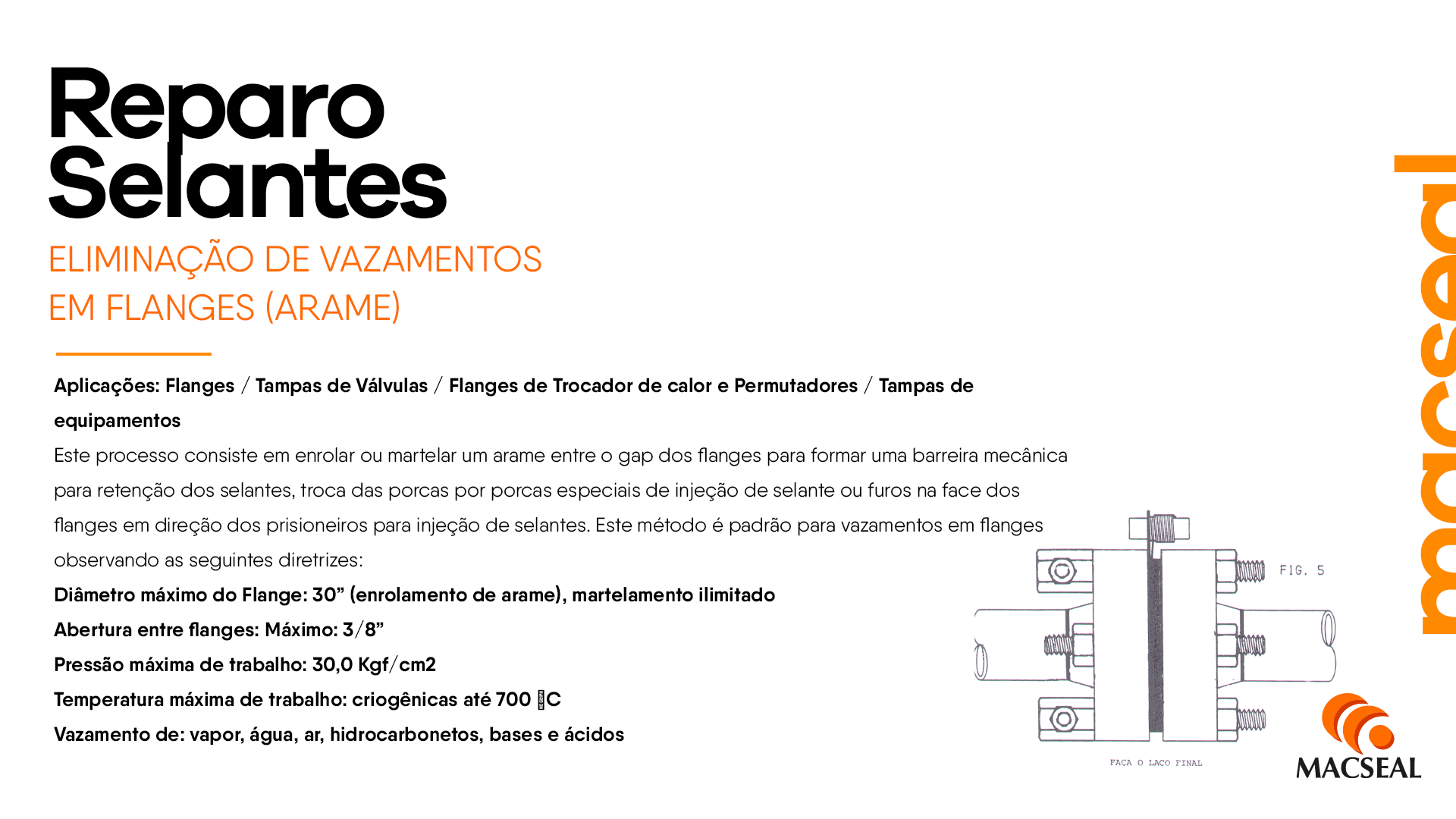 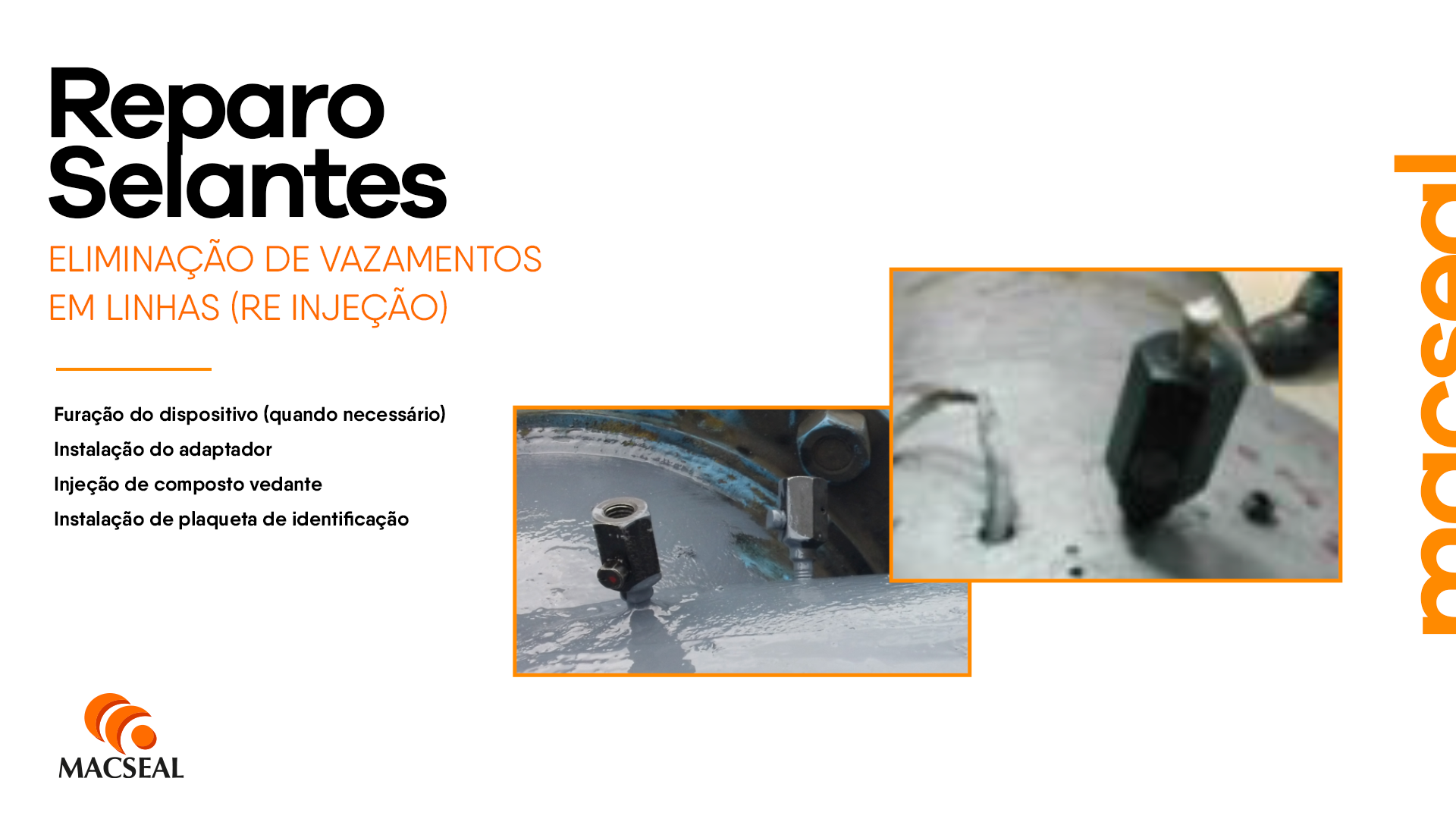 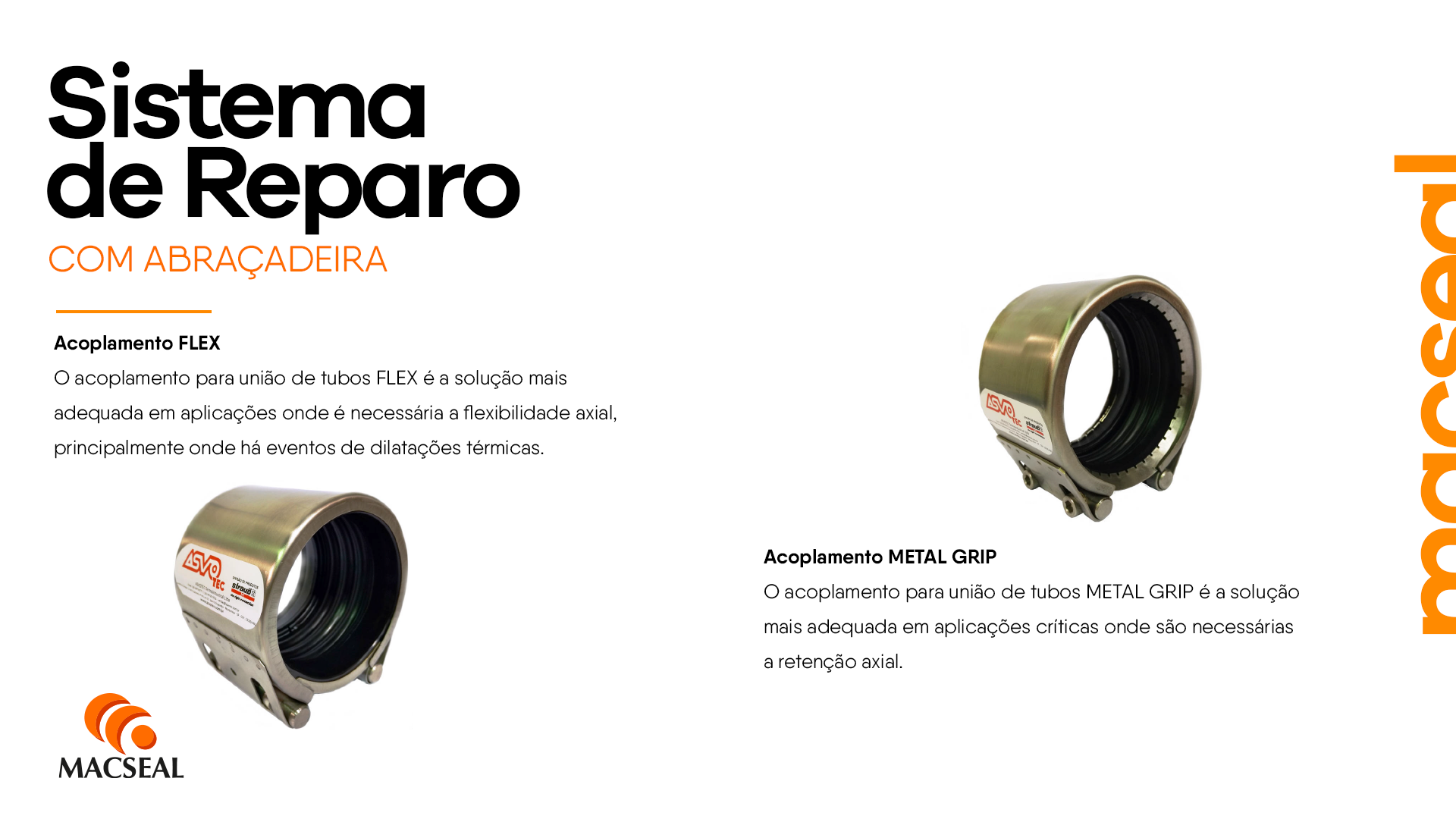 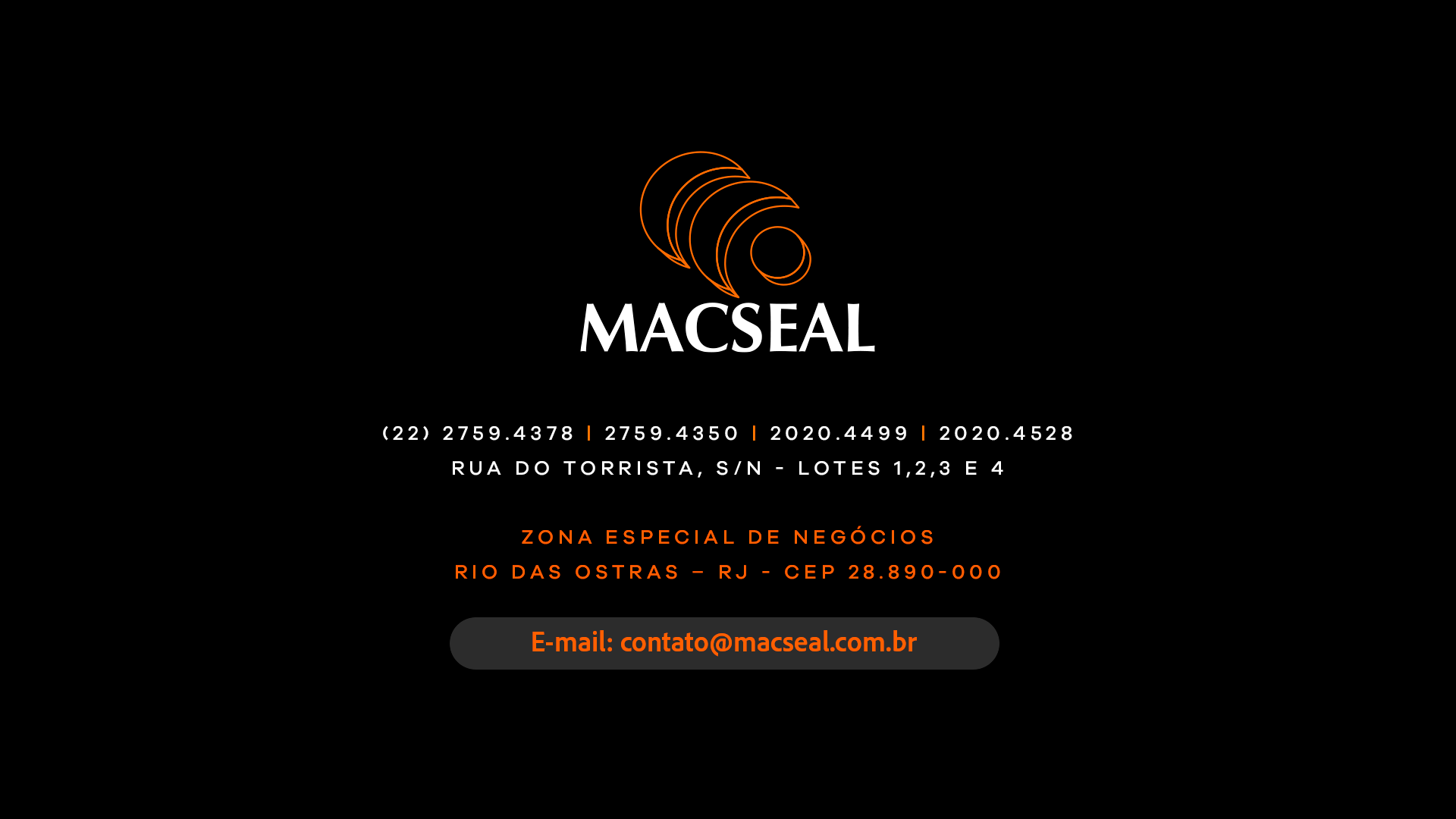